МУНИЦИПАЛЬНОЕ БЮДЖЕТНОЕ ДОШКОЛЬНОЕ  ОБРАЗОВАТЕЛЬНОЕ УЧРЕЖДЕНИЕ                                            ДЕТСКИЙ САД КОМБИНИРОВАННОГО ВИДА «СОЛОВУШКА» Г. ЗЕРНОГРАДА                                    ФИЛИАЛ ДЕТСКИЙ САД «СОЛНЫШКО» ПРОЕКТ Край родной, ты сердцу дорог
Я живу в ЗерноградеИ его я люблю,Лучше города в миреДля себя не найду.Зерноград – это мир мой,И столица моя,Зерноград – это нашаБольшая семья!Душу он мне ласкаетСвоей яркой красой,Он добром согревает,И влечёт простотой.
Цель проекта
Формирование духовно-нравственного отношения  и чувства сопричастности         к родному дому, семье, детскому саду, городу.      
                                    
   Создание условий для развития познавательного интереса детей, активизации творческого потенциала, расширения  кругозора детей в  совместной деятельности педагогов, детей и родителей.
Задачи  проекта в каждой возрастной группе
Младший дошкольный возраст

- Создать эмоционально благополучную атмосферу дома и в детском саду, где ребёнок будет чувствовать себя желанным и защищённым. 
- Воспитывать любовь к родному дому, семье, детскому саду, городу.
- Воспитывать уважительное отношение к людям разных профессий.

Средний  дошкольный возраст

- Дать знания детям о родном городе Зернограде, о современных домах и улицах города.
- Познакомить детей с традициями и обычаям, трудом и бытом горожан.
- Воспитывать умение видеть прекрасное, гордиться своим городом.- Создать условия для совместного оформления выставок родителей, детей и педагогов.
- Соблюдать права ребёнка на игру, на досуг, на свою территорию.

Старший дошкольный возраст

-Систематизировать  знания детям о родном крае,  городе Зернограде: истории, символике, достопримечательностях, объектах.
- Воспитывать желание трудиться на благо города, беречь и умножать его богатства.
- Вовлечь родителей в образовательный процесс для совместной работы по изучению города.- Формировать любовь к родному городу и его истории, интерес к прошлому и настоящему.
Участники  проекта   Педагоги, дети, родители
Вид проекта: творческо-информационный 
Сроки проекта: 
долгосрочный  (сентябрь – май 2013-2014уч.г.)
1 этап проекта - установочный:
Поиск путей решения проблемы на основе рационального выбора эффективных условий (методов, форм, средств)

Создание творческой группы (педагоги, дети, родители)

 Подбор методической, научно-популярной и художественной литературы, иллюстративного материала  по данной теме
 
 Составление плана работы над проектом
2 этап проекта - основной:
·        разработка плана проведения мероприятий и взаимодействия воспитателей, детей, родителей в рамках реализации проекта

·        проведение бесед, занятий, экскурсий, игр

·        включение родителей в разработку совместного творческого проекта
3 этап  проекта -обобщающий, заключительный:
·        творческий отчет о проделанной работе

·  подведение итогов работы
Мероприятия с детьми
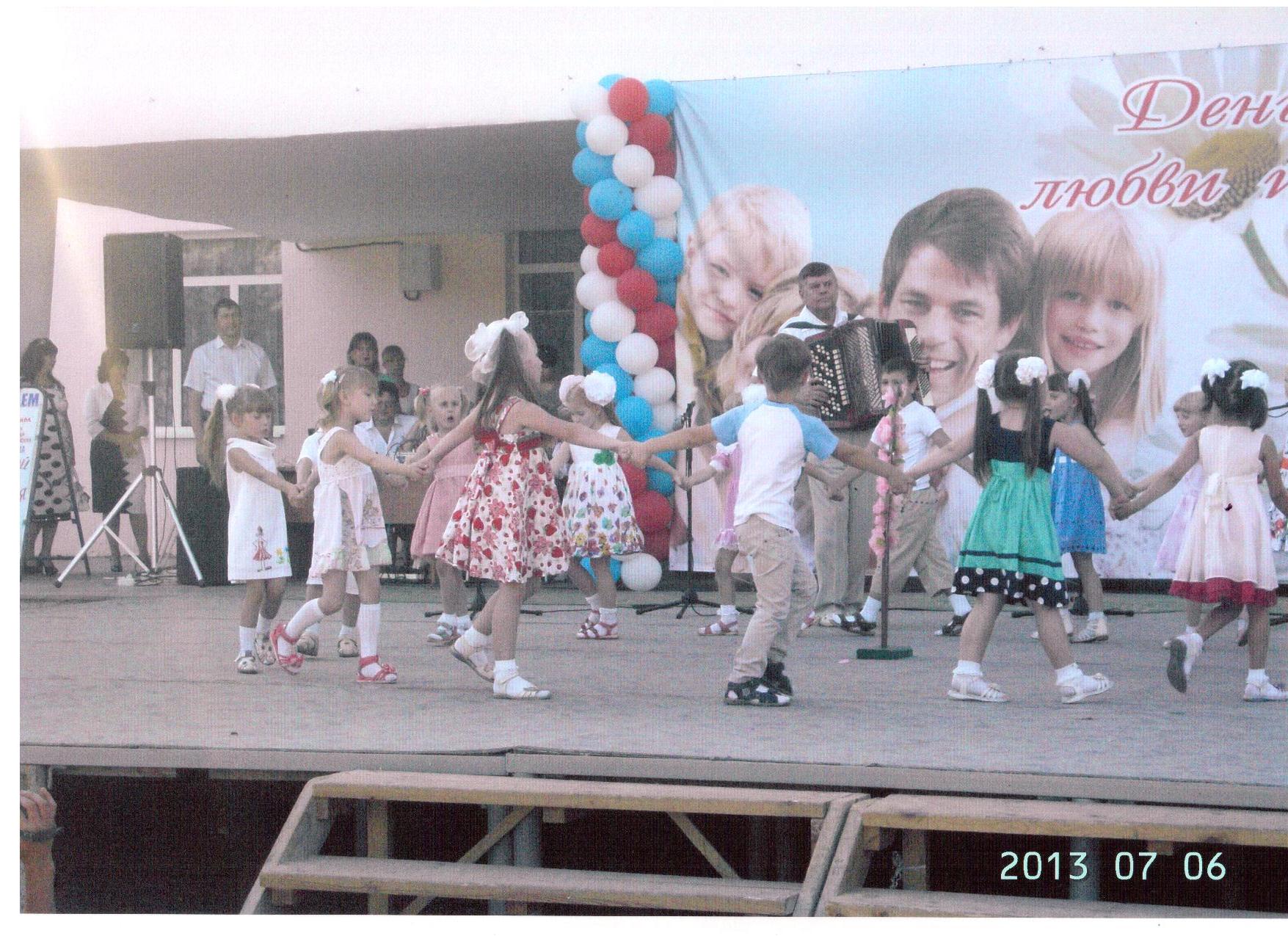 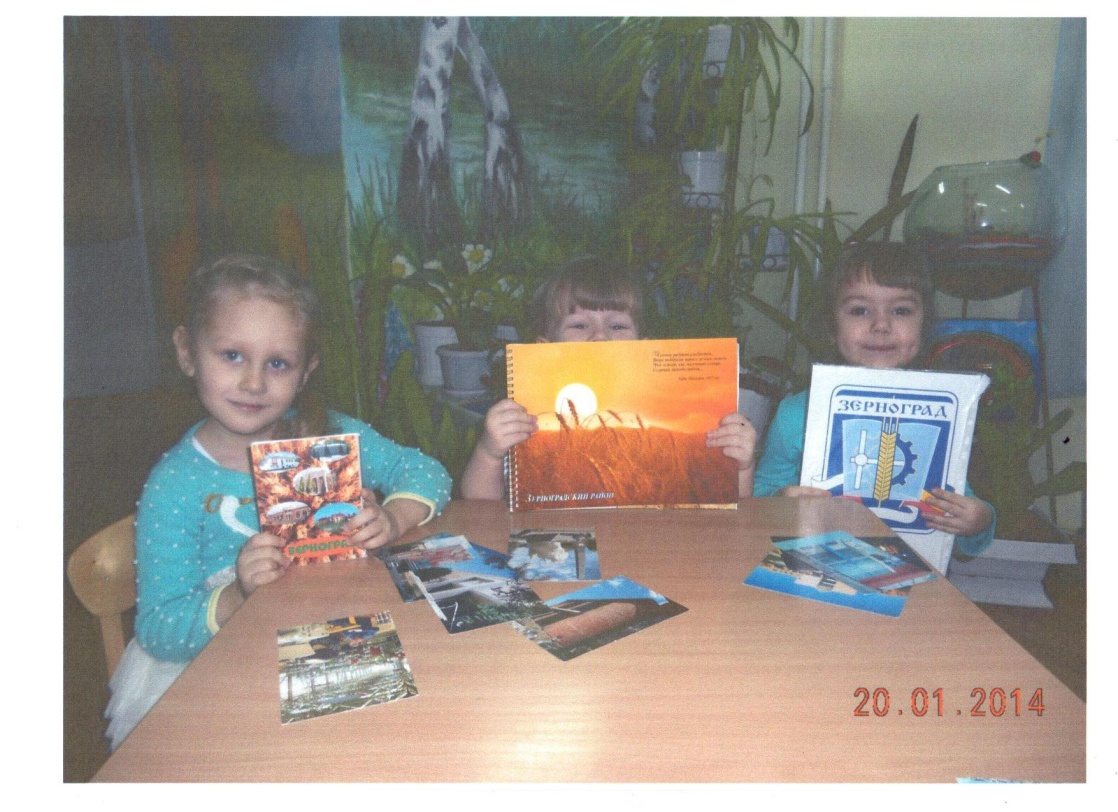 Мероприятия с родителями
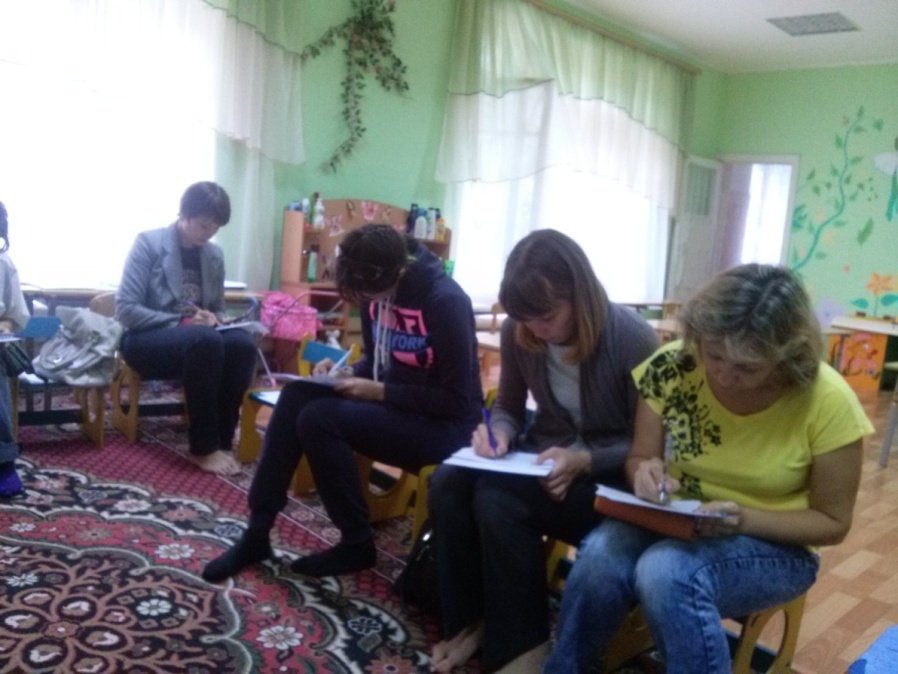 Результат (продукт) проекта
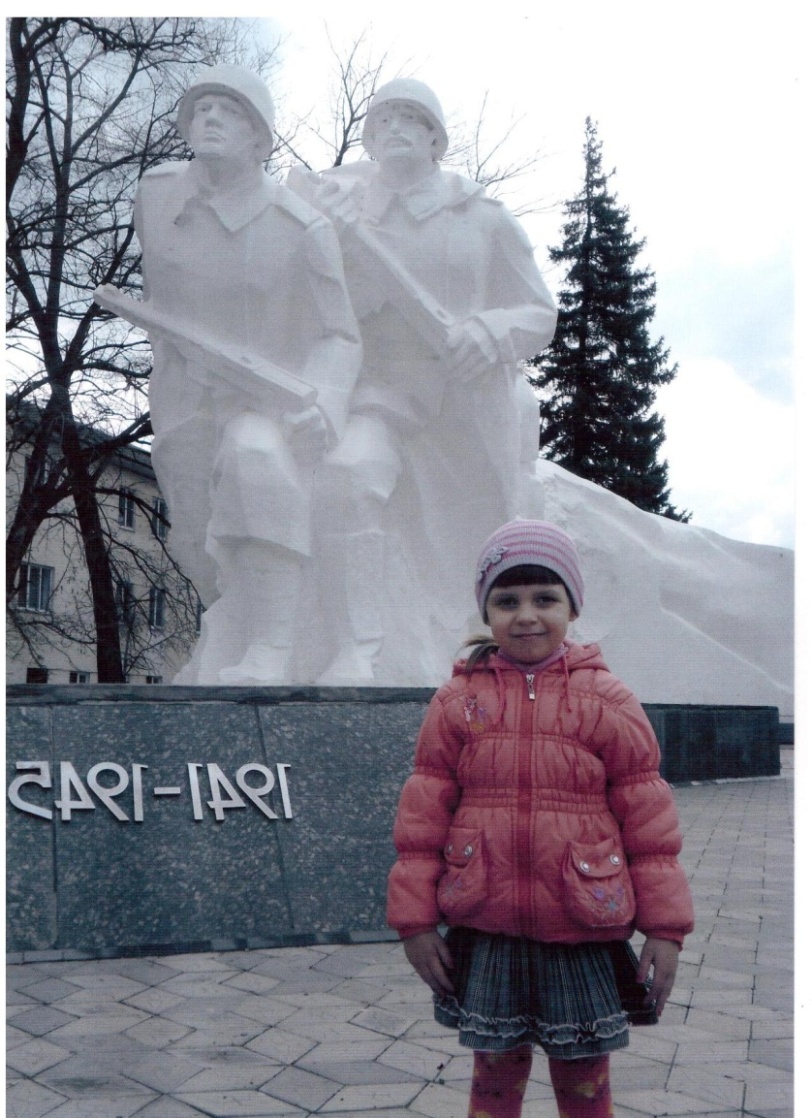 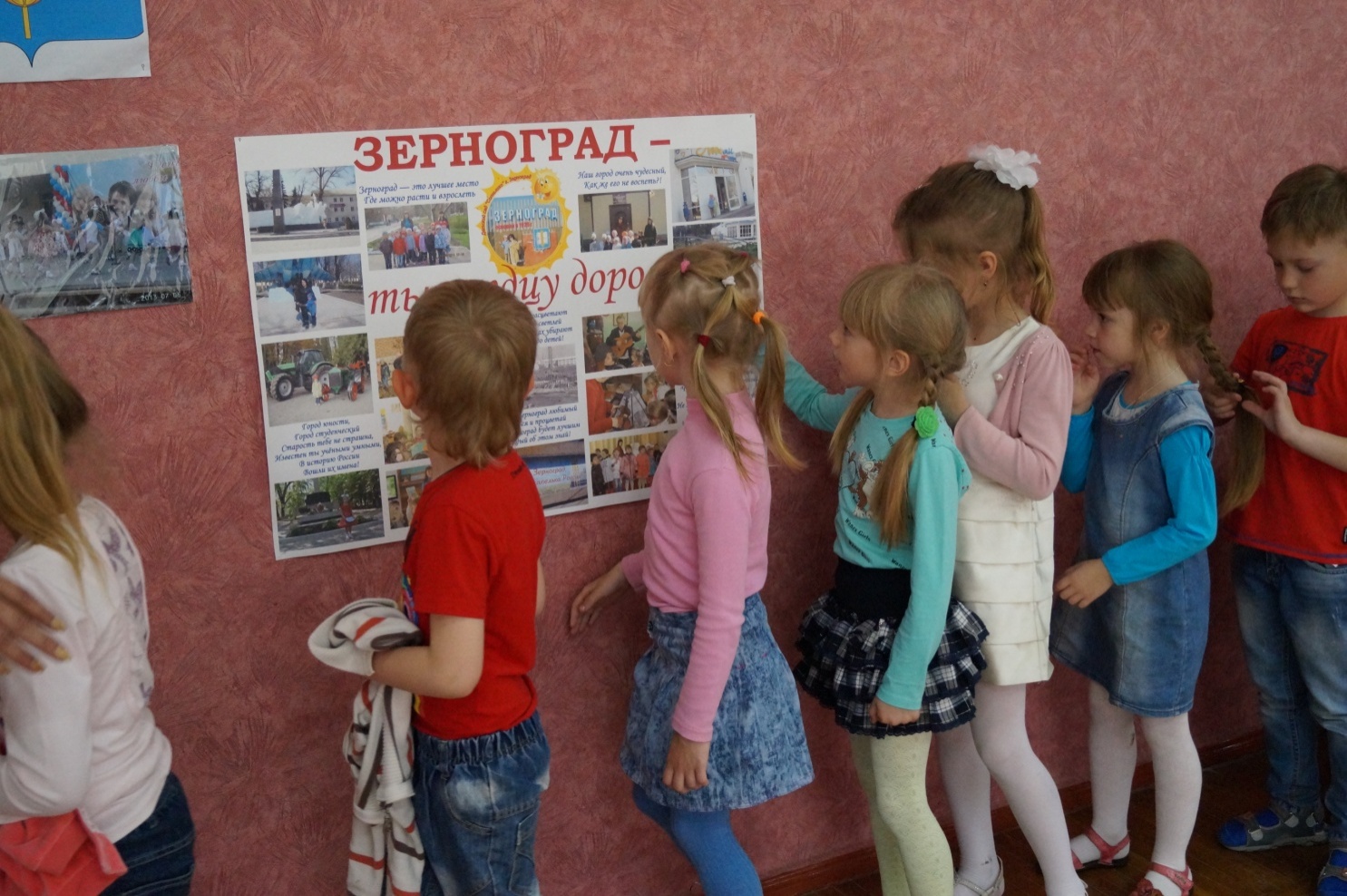 Творческая  защита проектов
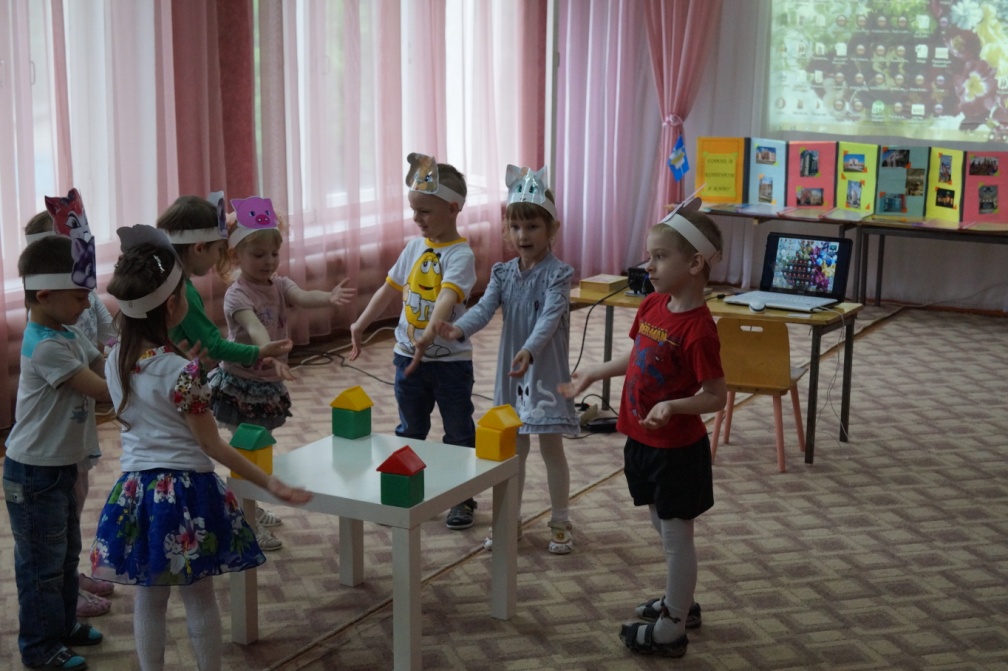 Спасибо   за    внимание!